Семинар для заместителей директоров по воспитательной работе 
и педагогов-организаторов.
«Особенности организации воспитательной деятельности в условиях реализации обновлённых ФГОС»
21 октября 2022 года
Обновления в организации воспитательного процесса.Вызовы 2022-2023 уч. года
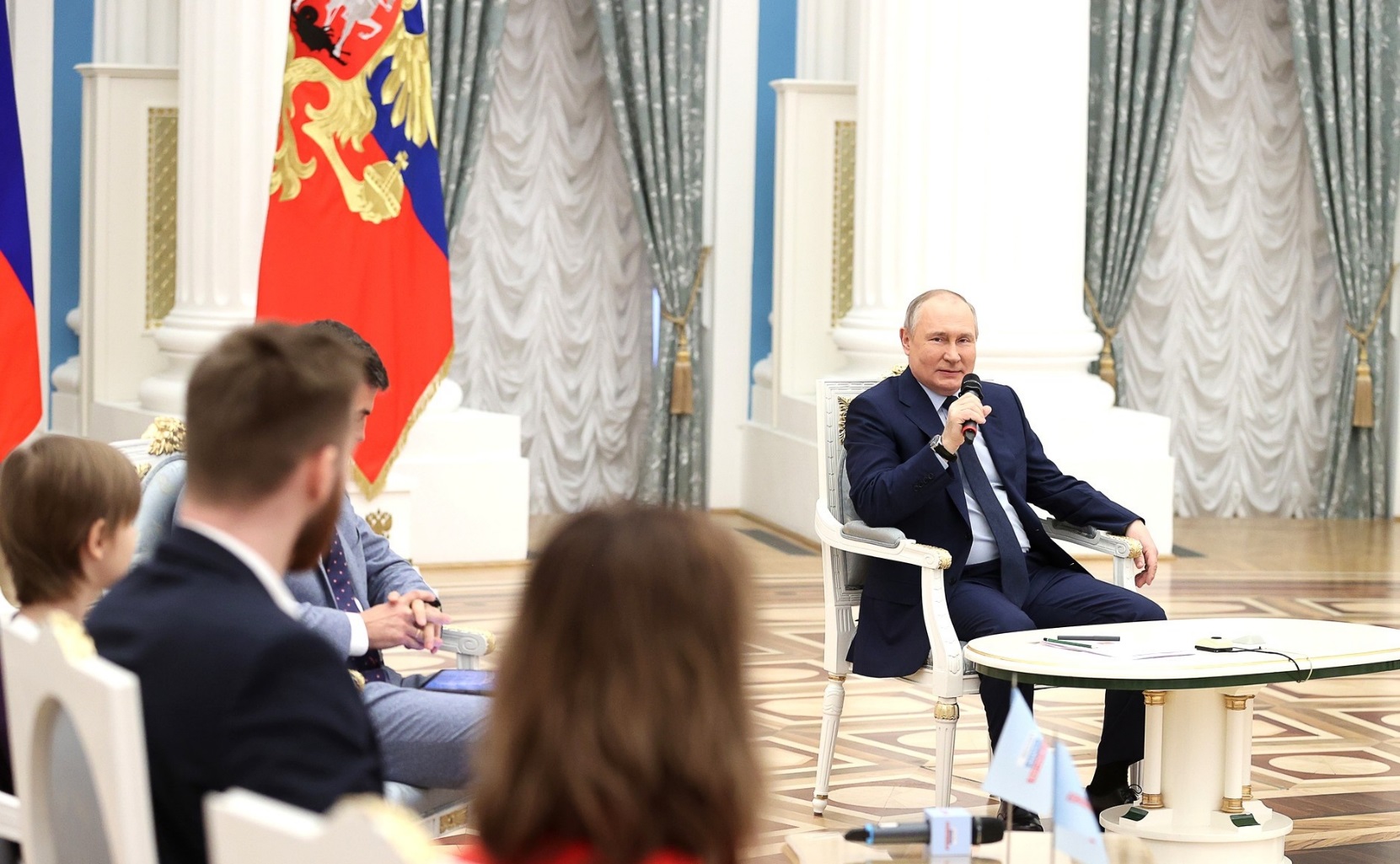 «Эта миссия – воспитание детей – чрезвычайно важная»
В.В. Путин
Рабочая программа воспитания
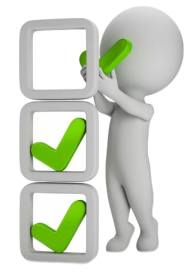 Особенности организуемого в школе воспитательного процесса.
ВАРИАНТ 2021 Г.
Цель и задачи воспитания.
Виды, формы и содержание 
деятельности.
Основные направления само-анализа воспитательной работы.
Новая рабочая программа воспитания
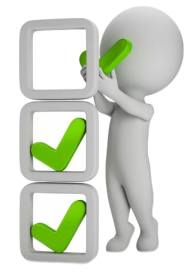 РАЗДЕЛ 1. ЦЕЛЕВОЙ
1.1 Цель и задачи воспитания обучающихся.
1.2 Направления воспитания.
1.3 Целевые ориентиры результатов воспитания.
ВАРИАНТ 2022 Г.
РАЗДЕЛ 2. СОДЕРЖАТЕЛЬНЫЙ
2.1 Уклад общеобразовательной организации.
2.2 Виды, формы и содержание воспитательной деятельности.
РАЗДЕЛ 3. ОРГАНИЗАЦИОННЫЙ
3.1 Кадровое обеспечение.
3.2 Нормативно-методическое обеспечение.
3.3 Требования к условиям работы с обучающимися с особыми образовательными потребностями.
3.4 Система поощрения социальной успешности и проявлений активной жизненной позиции обучающихся.
3.5 Анализ воспитательного процесса.
Цель воспитания:
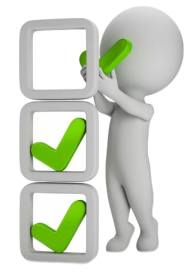 Развитие личности, создание условий для самоопределения и социализации на основе социокультурных, духовно-нравственных ценностей и принятых в российском обществе правил и норм поведения в интересах человека, семьи, общества и государства, формирование у обучающихся чувства патриотизма, гражданственности, уважения к памяти защитников Отечества и подвигам Героев Отечества, закону и правопорядку, человеку труда и старшему поколению, взаимного уважения, бережного отношения к культурному наследию и традициям многонационального народа Российской Федерации, природе и окружающей среде.
Задачи воспитания 2022:
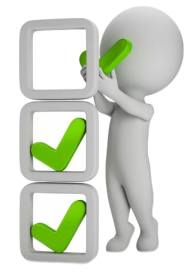 ОПЫТ
ОТНОШЕНИЕ
ЗНАНИЯ
Достижение личностных результатов освоения общеобразовательных программ в соответствии с ФГОС.
Приобретение соответствующего этим нормам, ценностям, традициям социокультурного опыта поведения, общения, межличностных и социальных отношений, применения полученных знаний.
Усвоение учащимися знаний норм, духовно-нравственных ценностей, традиций, которые выработало российское общество (социально значимых знаний).
Формирование и развитие личностных отношений к этим нормам, ценностям, традициям (их освоение, принятие).
Направления воспитания
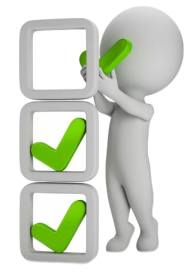 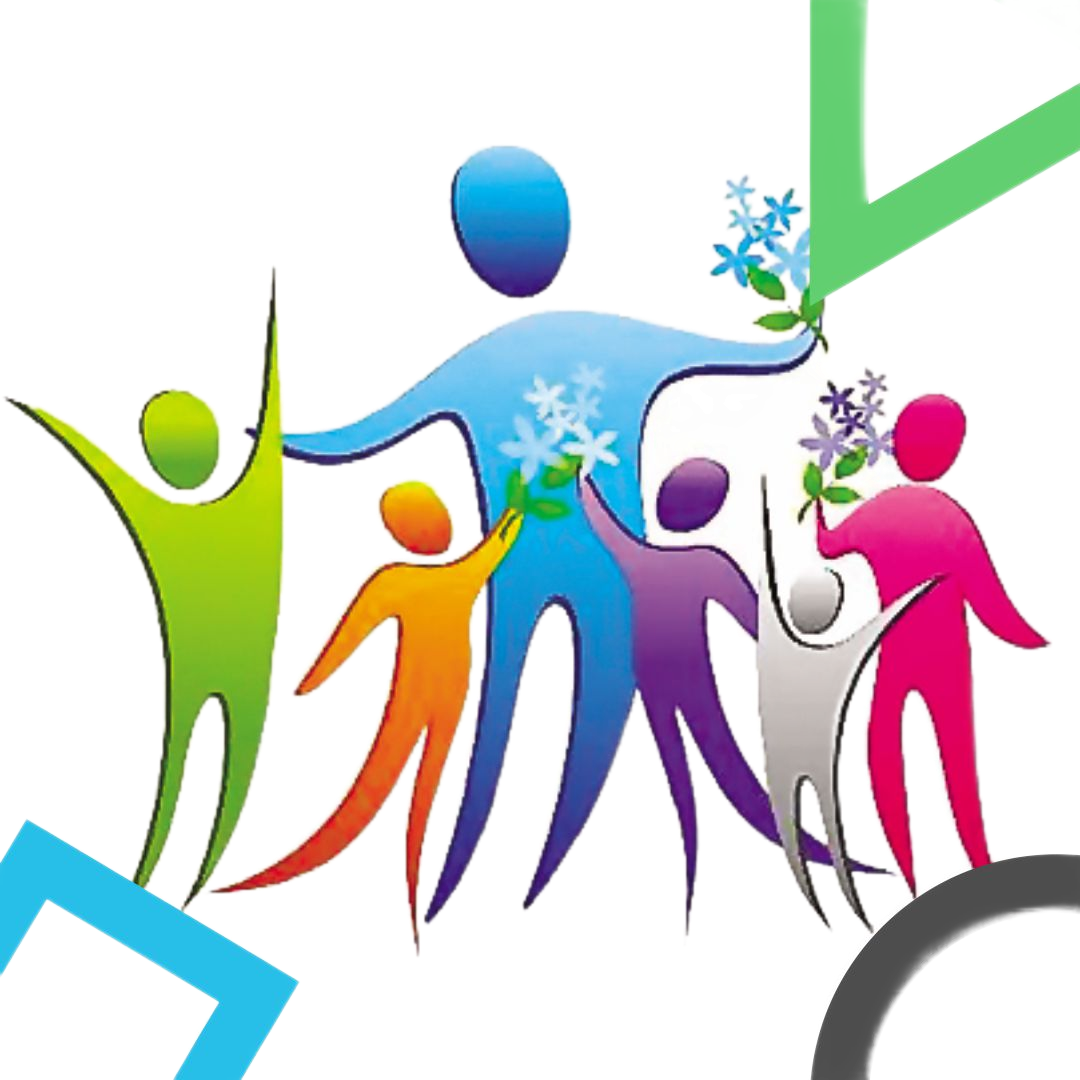 Гражданское воспитание. 
Патриотическое воспитание. 
Духовно-нравственное. 
Эстетическое воспитание. 
Физическое воспитание, формирование культуры здорового образа жизни и эмоционального благополучия.
Трудовое воспитание. 
Экологическое воспитание. 
Ценности научного познания.
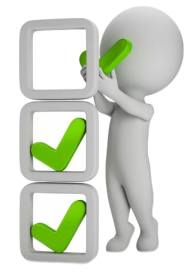 Модули программы воспитания 2021 г.
Профориентация
Работа с родителями
Классное руководство
Школьный урок
Самоуправление
Курсы внеурочной деятельности
Ключевые общешкольные дела
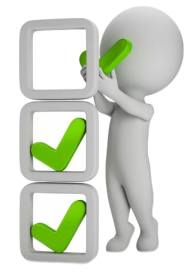 Модули программы воспитания 2022 г.
Внеурочная деятельность
Работа 
с родителями
Профориентация
Самоуправление
Урочная деятельность
Классное руководство
Предметно-пространственная среда
Основные 
школьные дела
Внешкольные мероприятия
Социальное партнерство
Профилактика, безопасность
Вызов первый: еженедельная церемония поднятия (спуска) государственного флага РФ
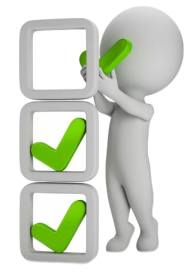 Каждый понедельник
Вызов второй: курс «Разговоры о важном»
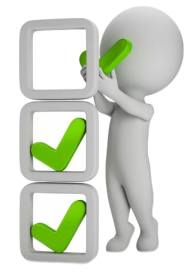 Каждый понедельник 
1 уроком
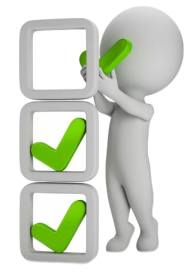 Важный тезис «Разговоров о важном»
«ТОЛЬКО ОТ НАС ЗАВИСИТ, КАКОЙ БУДЕТ НАША СТРАНА, И СЕГОДНЯШНИМ ШКОЛЬНИКАМ ПРЕДСТОИТ СТРОИТЬ … И ОТВЕЧАТЬ ЗА БУДУЩЕЕ РОССИИ». 

ПОГОВОРИМ С НИМИ ОБ ЭТОМ…
Вызов третий: создание общероссийского движения детей и молодежи (на базе РДШ)
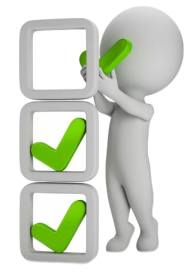 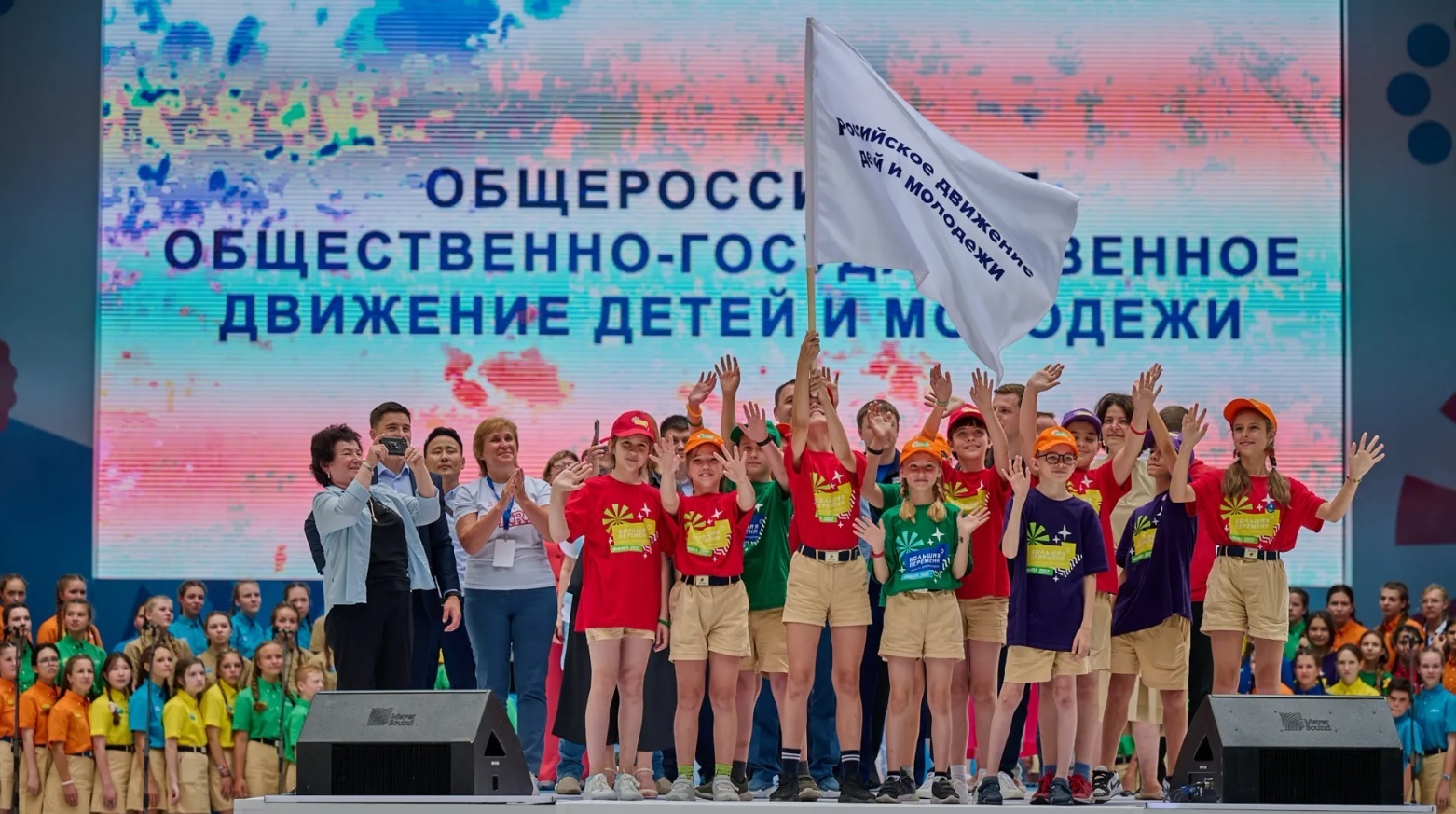 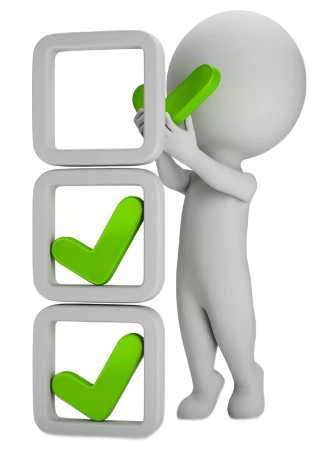 Если думаешь о завтрашнем дне - сей зерно,если на 10 лет вперёд - сажай лес,если же на 100 лет - воспитывай детей.                                              (Народная мудрость)